Croissants
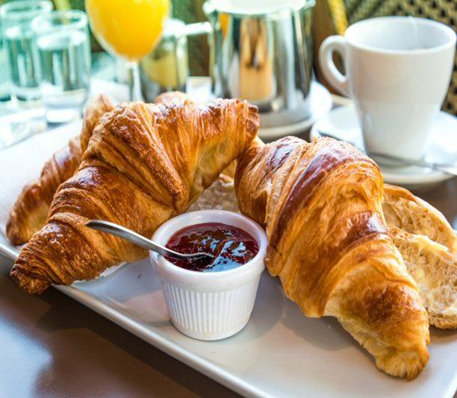 I am learning about France
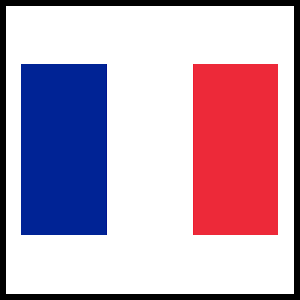 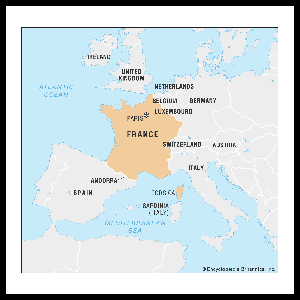 Ingredients
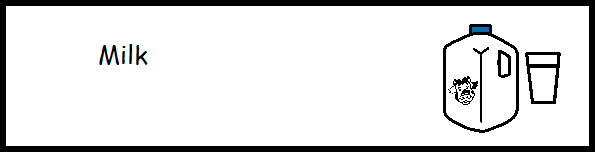 I am learning to make croissants
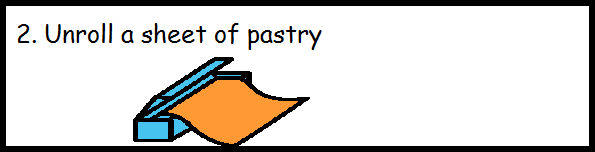 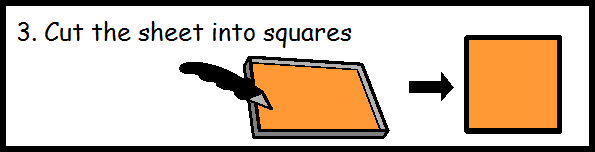 I am learning to make croissants
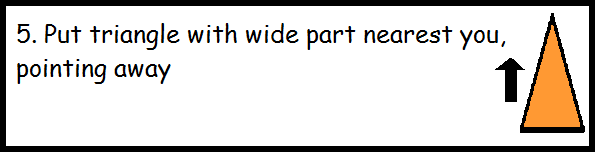 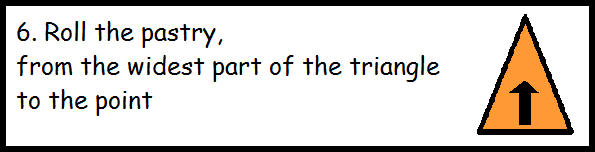 I am learning to make croissants
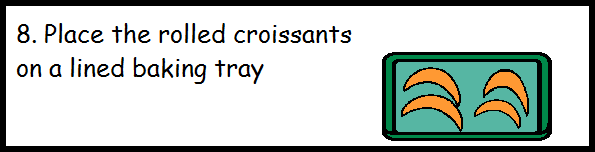 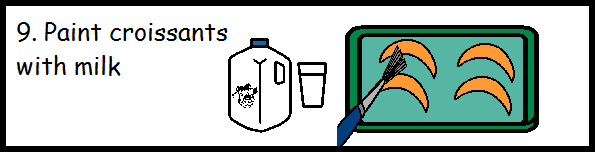 I am learning to make croissants
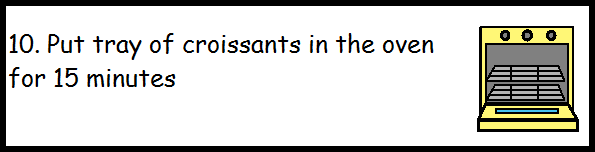 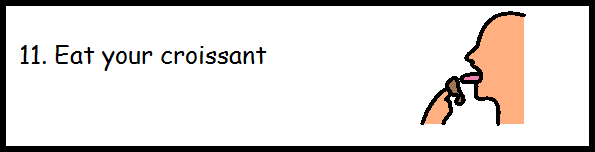 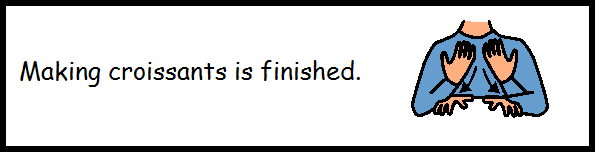 Tidy up
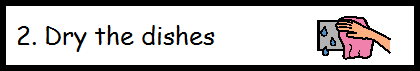 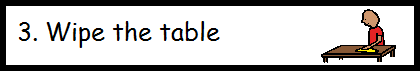 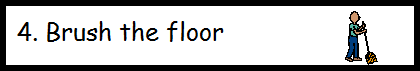